RIPE 89, Thu Oct 31, 2024 11:00-12:30
Open Source Working Group
Martin Winter &
Marcos Sanz &
Sasha Romijn
Agenda
Administrative Matters [WG Chairs]
Welcome
finalize agenda
approval of minutes from previous WG meeting(s)

Chair Changes
	(Martin Winter, Co-chair)
Agenda
Leveraging Vagrant to Simulate Complex Systems for Network Application Development
	 (Barry O’Donovan)

PiranhaBGP: Failure Detection in BGP Networks
	(Pascal Gloor)
Agenda
Lightning Talks

CRA and Open source projects
	(August Bournique)
Green tech hackathon
	(Vesna Manojlovic)
Using YANG for code generation
	(Maria Matejka, Vojtech Vilimek)
AOB
Approval of Minutes
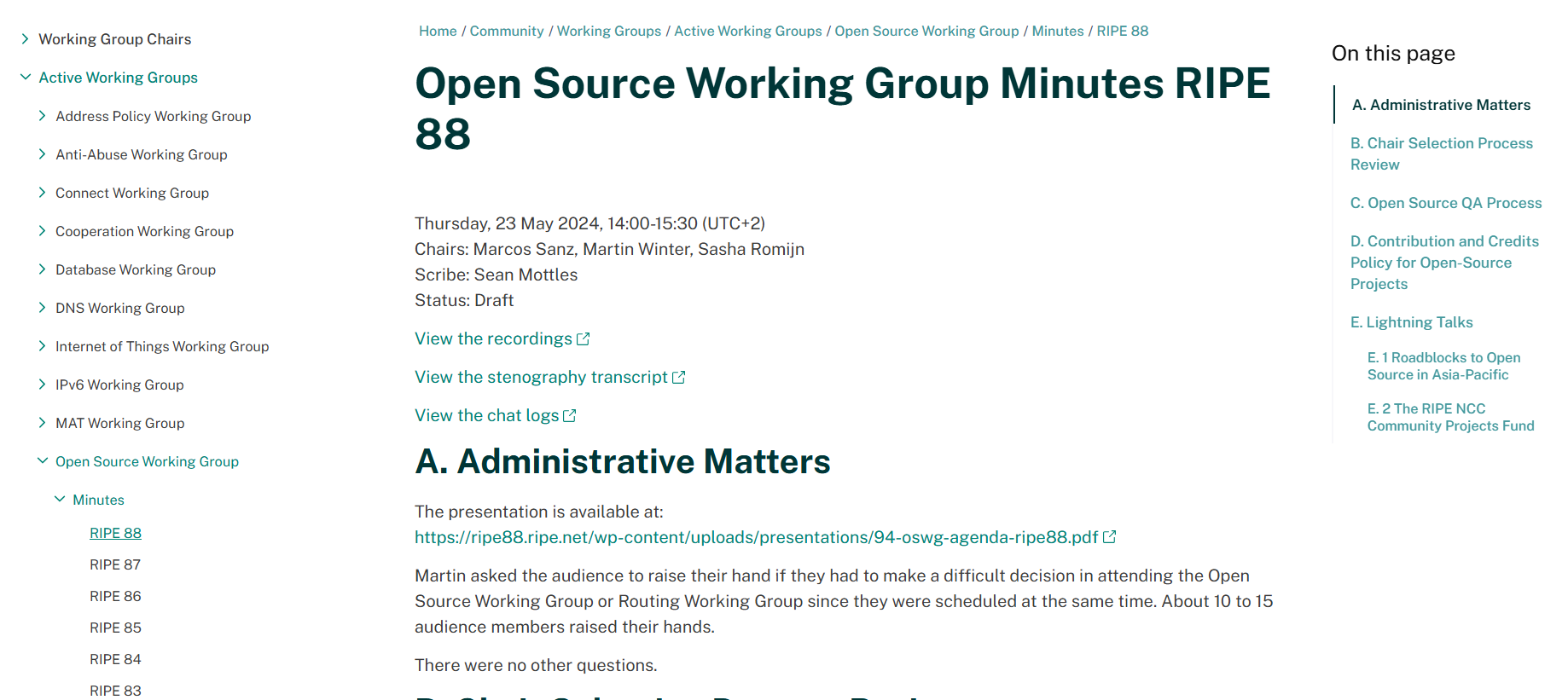 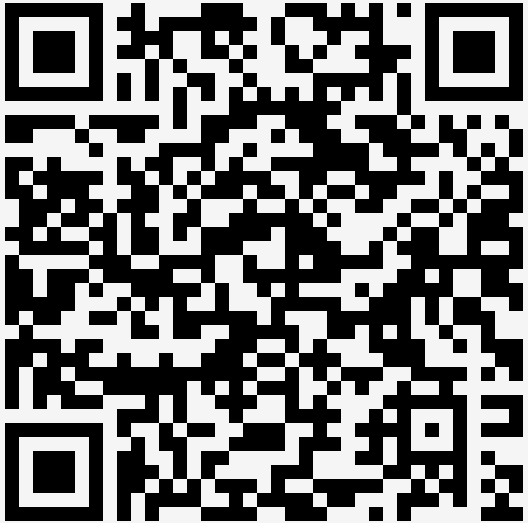 Chair Changes
An announcement by Martin Winter